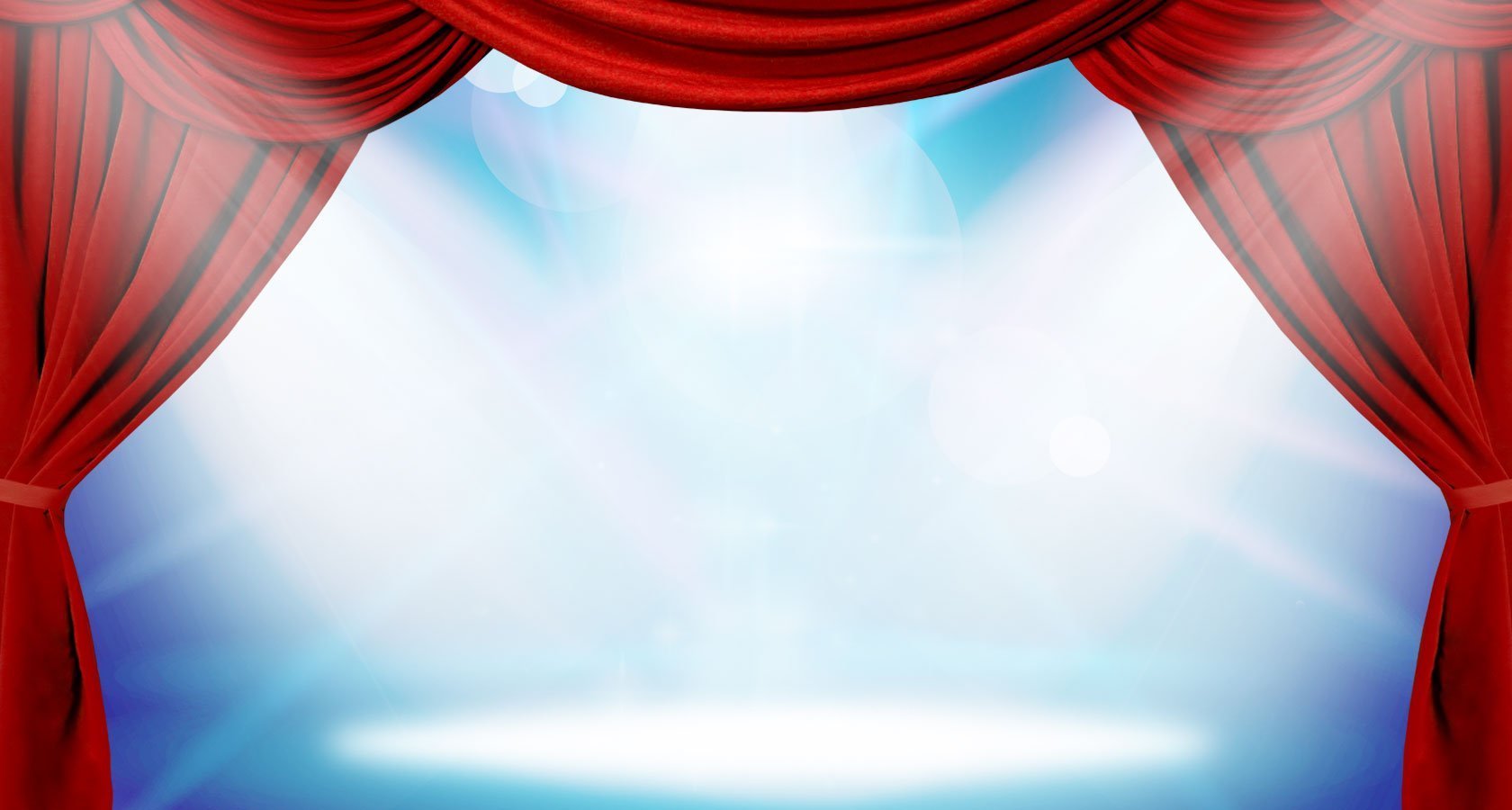 Внимание! Внимание!
В четверг, 11 апреля, 

В 15:00

Состоится спектакль 
от театрального кружка «Маска»

«Теремок на новый лад»

Всех любящих творчество ждём в гости к сказке!

Кабинет русского языка
и литературы